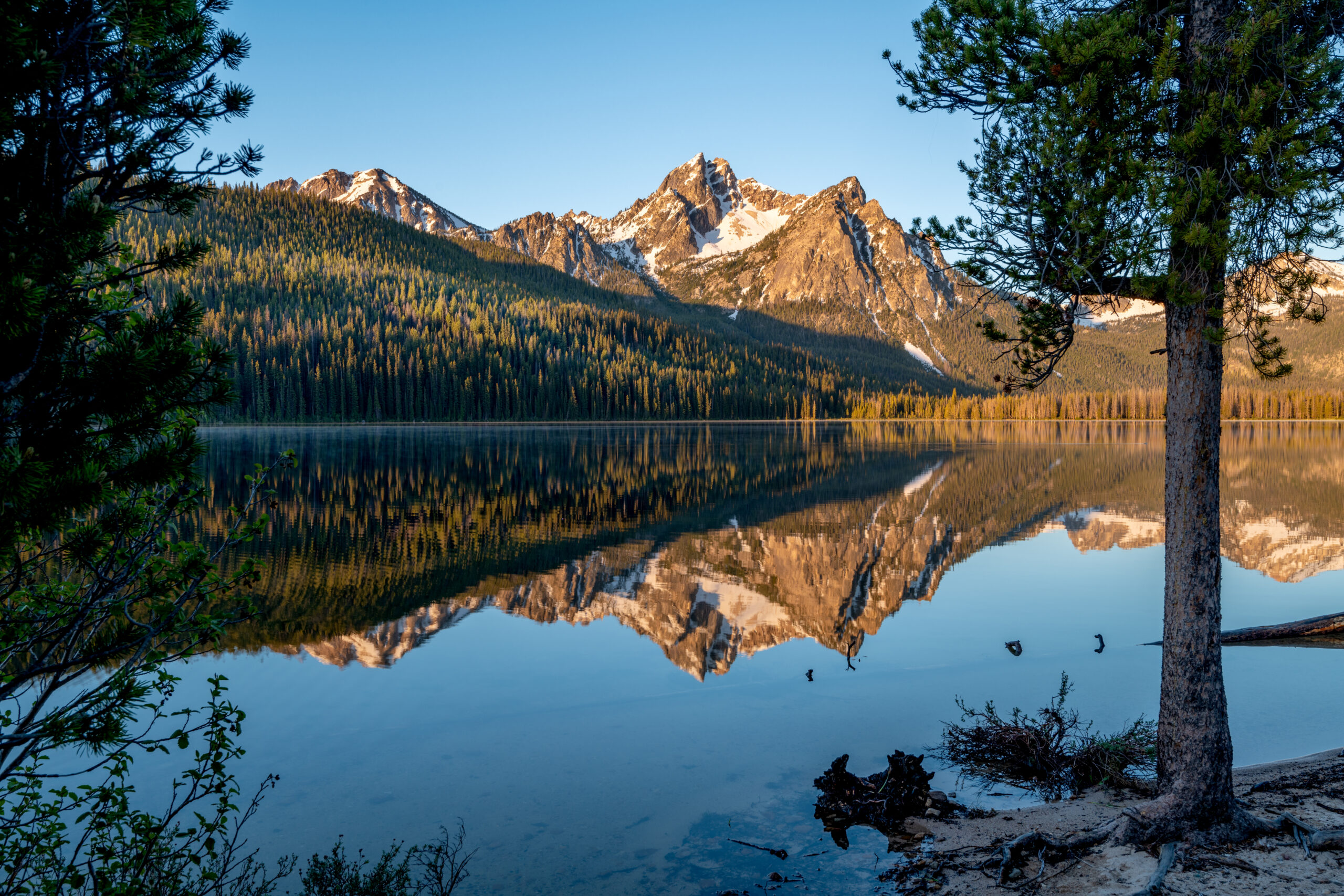 Change Liaison Communication Toolkit
April 2023
Toolkit Table of Contents
2
Training Registration Information
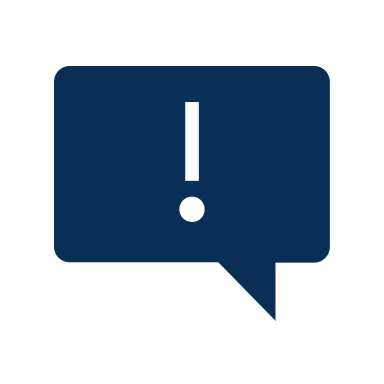 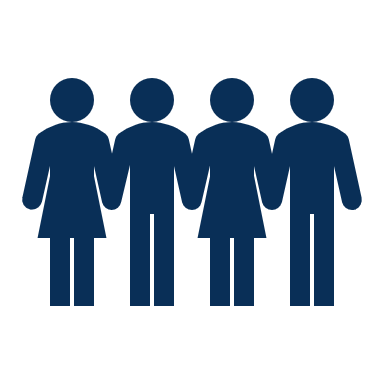 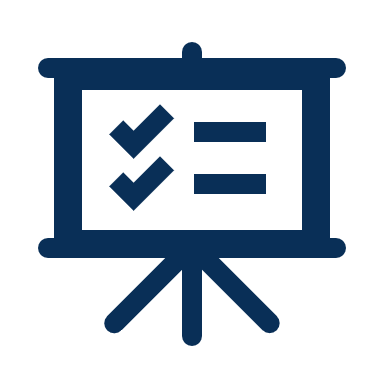 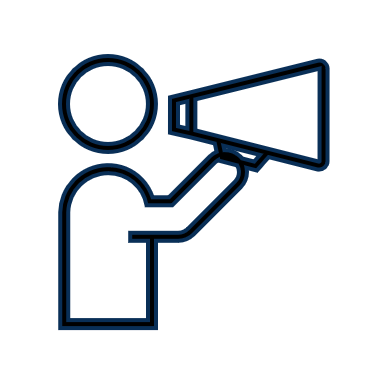 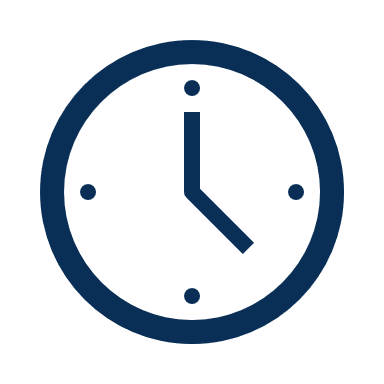 3
Training Registration Information
When does training registration begin?
Training registration begins the week of April 10th 
What training do employees complete?
Pre-Req Training
Welcome to Luma
Accessing Luma
Basic Navigation
Accessing Luma Training
Luma Support
All employee training (mass end-user) 
Role-specific training

How is training delivered?
VILT (virtual instructor-led training, register to attend the online class)
Self-paced training (complete independently)
What do employees do after they complete pre-req training?
Start on all employee training (micro learnings)
What are the next steps for training?
Look for email communication with the next steps and instructions about the following topics:
Pre-req training, employee training, and manager training
How do I receive credit for completing the class? 
Complete the course evaluation or assessment to get credit for the course
To get credit for the course, complete the knowledge check or course evaluation – these are automatically sent by and to the Service Portal “My To Dos”
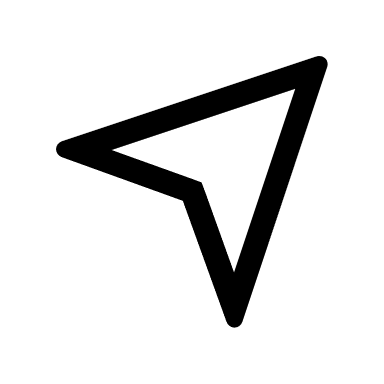 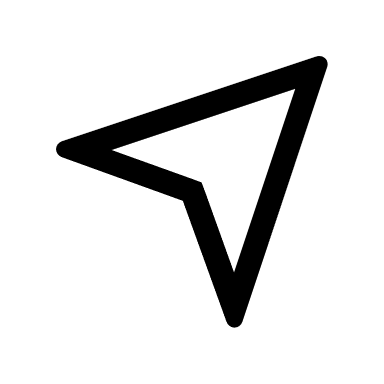 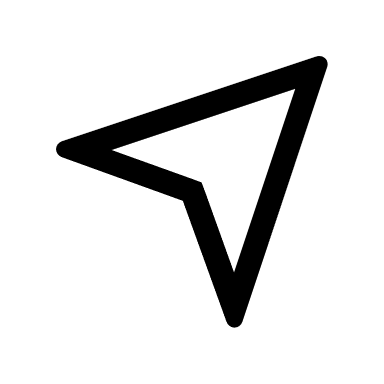 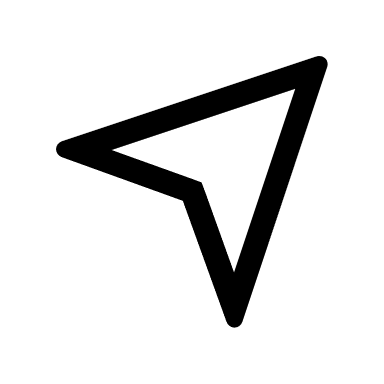 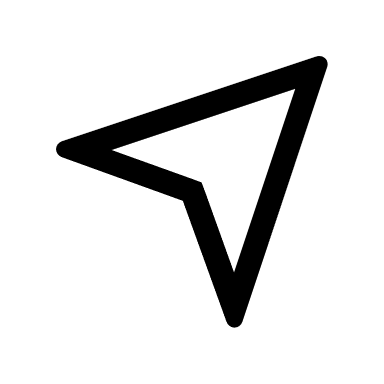 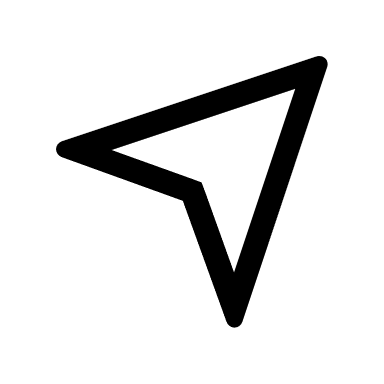 4
Luma Cutover Webpage
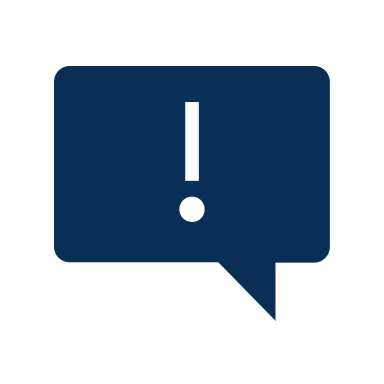 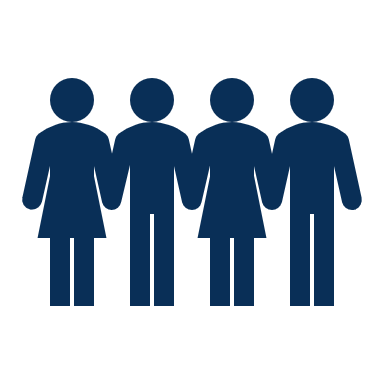 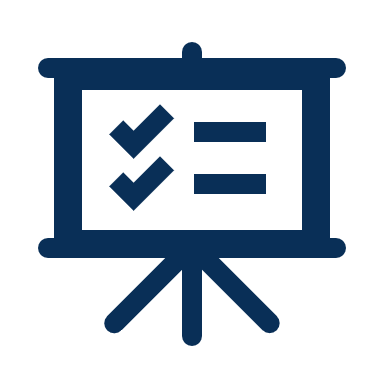 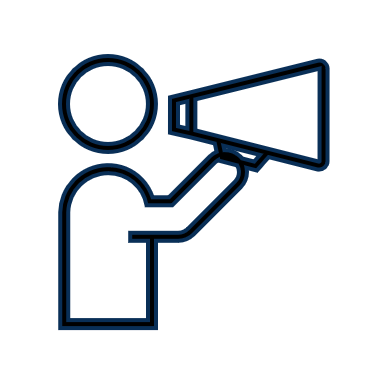 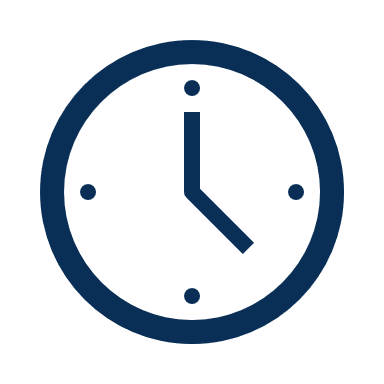 5
Luma Cutover Webpage
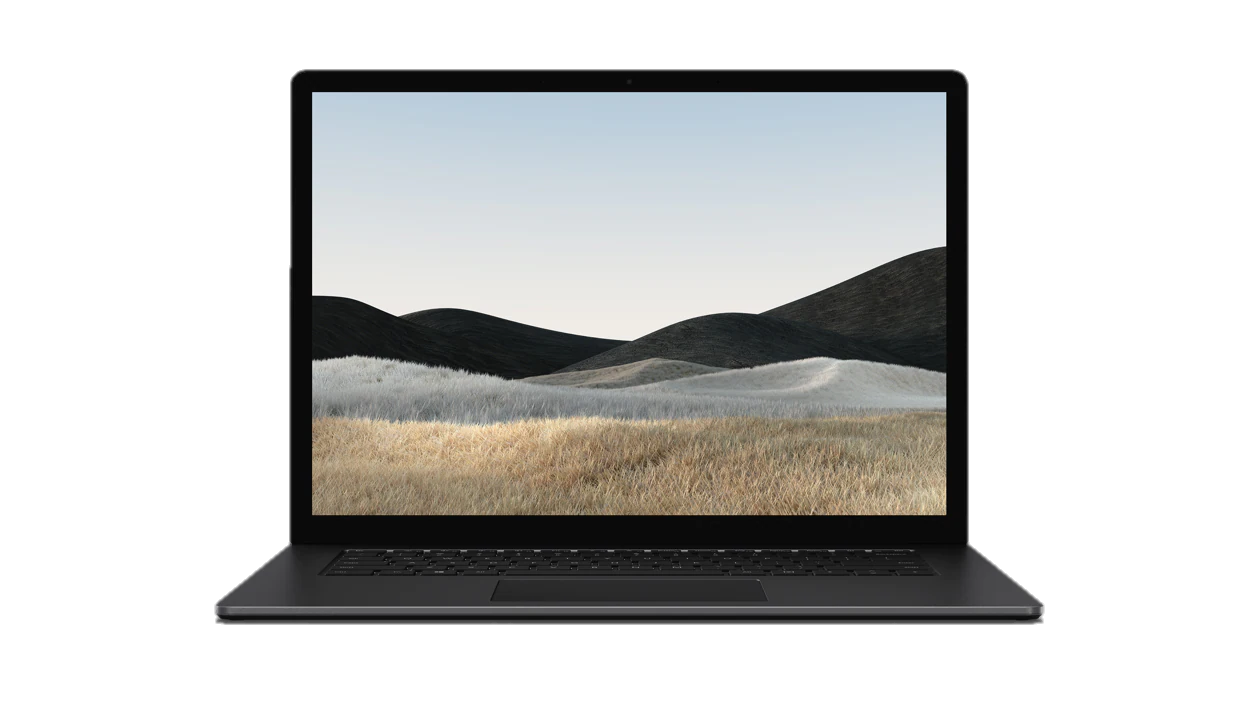 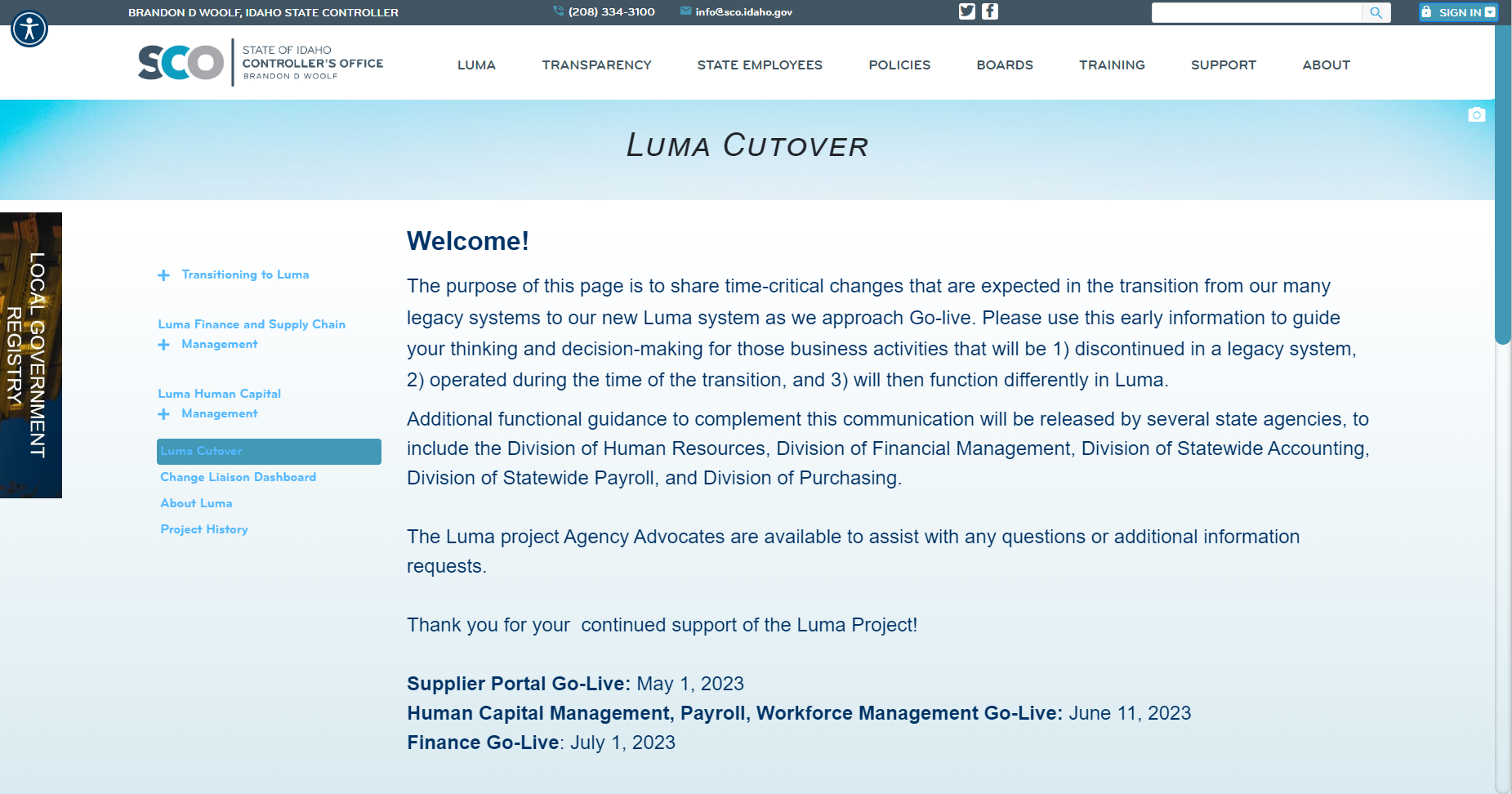 The Luma Cutover page will be a one-stop shop for stakeholders to access information on upcoming freeze and cut-off dates as we approach Go-Live.
6
Luma Showcase Timeline
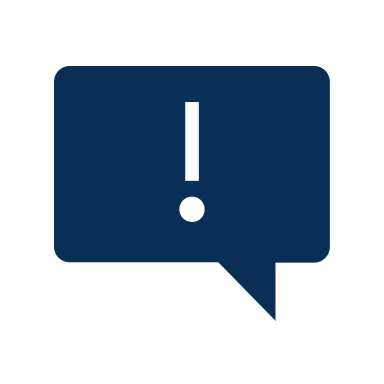 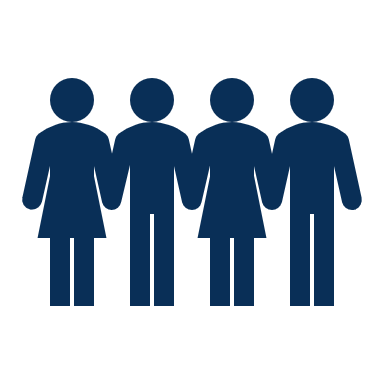 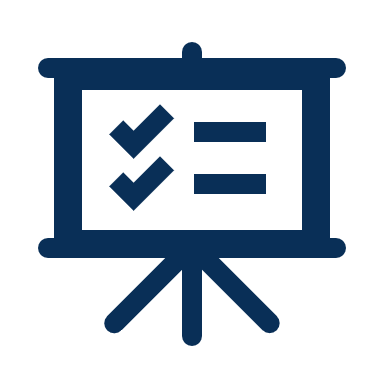 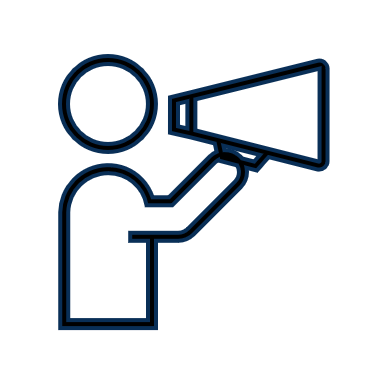 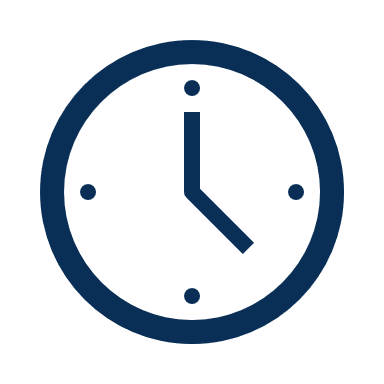 7
Luma Showcase Timeline
May
June
July
April
Cutover and Conversion Workbooks
Reports
Technology- Mingle (formerly Enterprise Dashboard) & Service Desk
Sustainment
MONTHLY TOPIC
SME
Cutover Team
CSC
Luma OCM
Sustainment Team
Address cutover freeze dates and procedures. 

Provide support in completing conversion workbooks.
Post go-live session to support the adoption of the Luma system.
Support agencies with report submissions.
Offer tutorial on how to access Mingle and Service Desk.
OBJECTIVES
TBD
TBD
4/19
TBD
DATE
8
ORP: April Resources and Activities
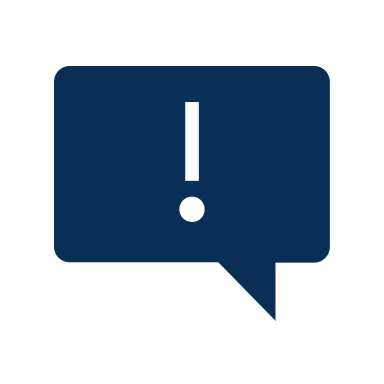 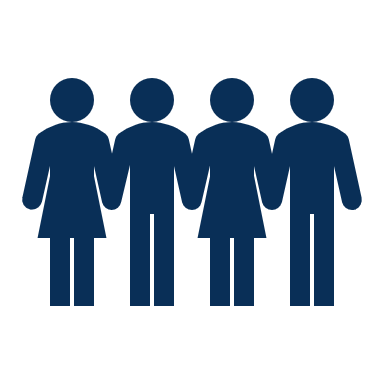 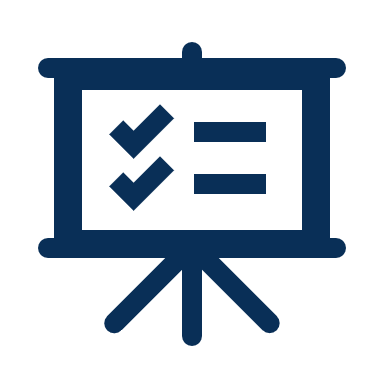 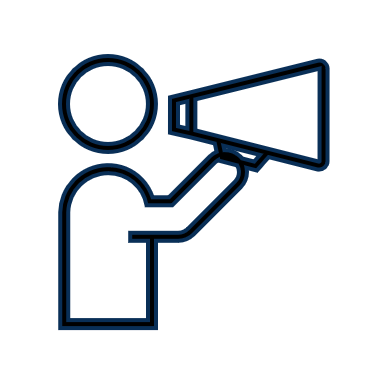 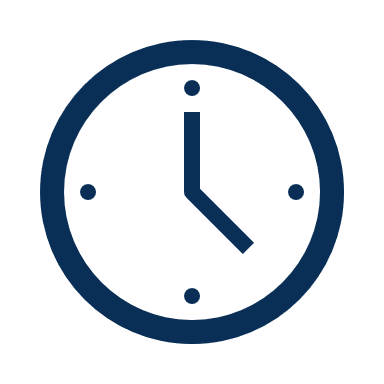 9
ORP: April Resources and Activities
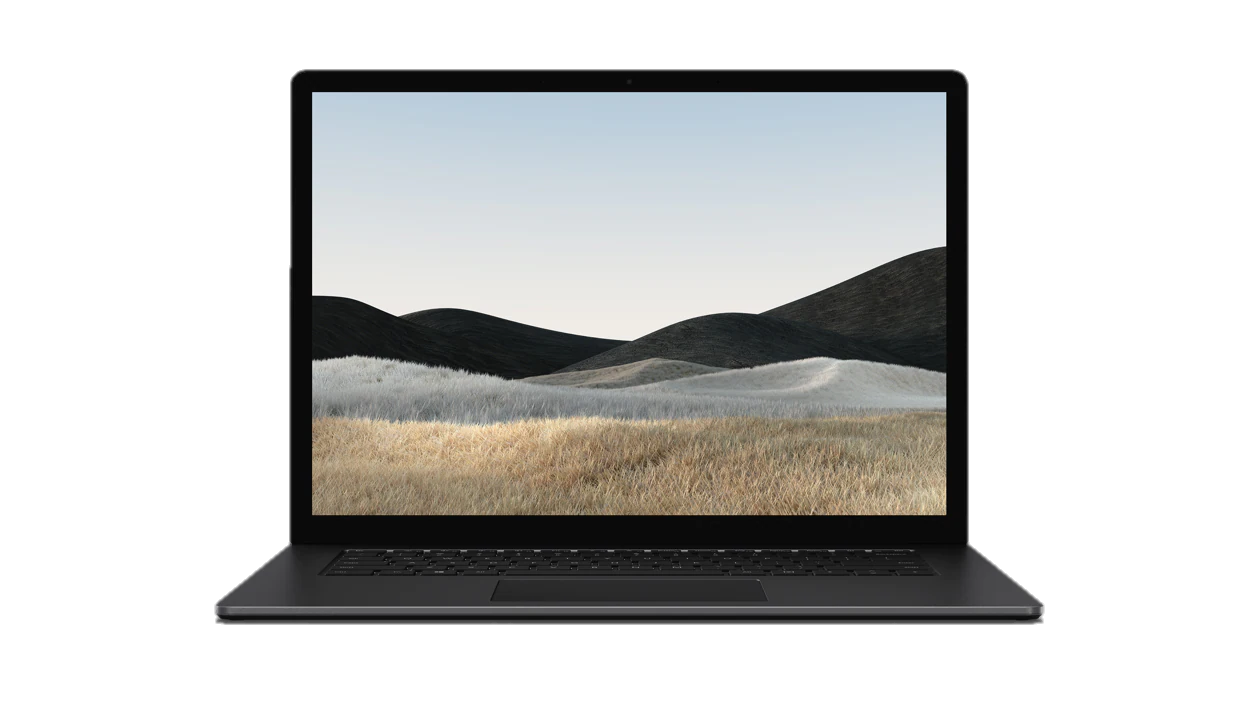 You can find the following resources on the Service Desk Tile in the Enterprise Dashboard:

Leadership Readiness Checklist for April/May

Readiness Checklist by Role

Additional Impact Statements forthcoming

Monthly Support Session: 4/27 at 11:00 AM (invitation forthcoming)
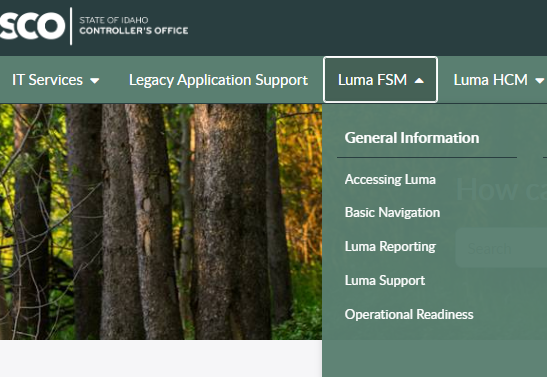 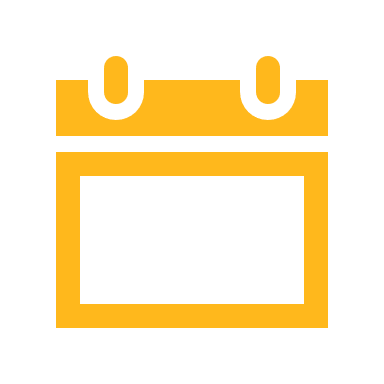 10
Luma Go-Live Engagement Template Language
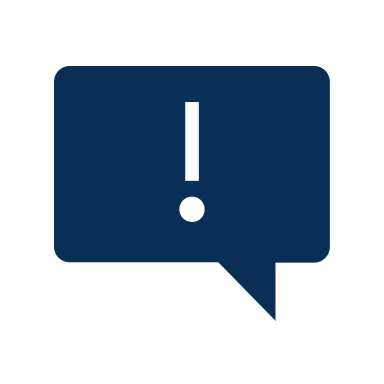 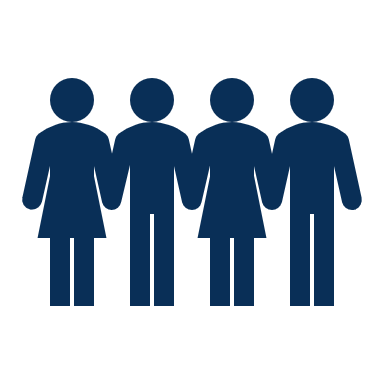 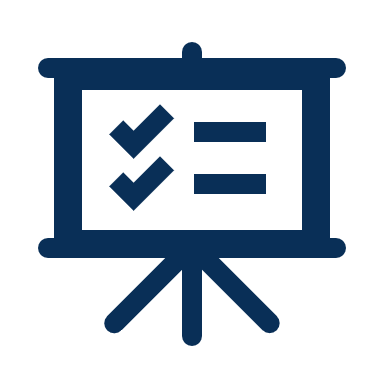 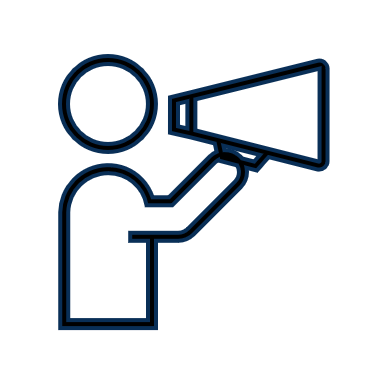 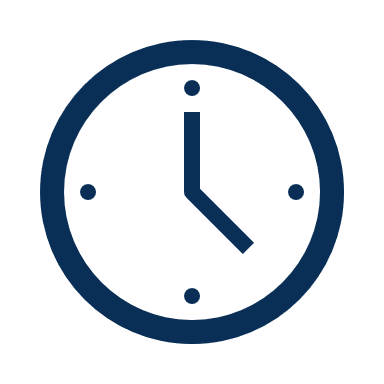 11
Luma Go-Live Engagement Template Language
Click here to access two documents that provides draft language for engaging your agency colleagues about the transition to Luma prior to training. Tailor these messages to best fit your agency!

If necessary, coordinate with your agency leadership to send this email, incorporating any of their input.
Agency colleagues,

Luma, the State’s new enterprise accounting and human capital software system, is going live July 1st of 2023. In preparation I will be sharing out information from the Luma team at the Idaho State Controller’s Office from time-to-time. 

What does this mean for you? It means a new mobile friendly way to access your timesheet, more interactive employee evaluation processes, and better government transparency.
Fun Fact!
The communications shared here were developed by your agency Change Liaison colleagues!
EXAMPLE
12
DUO/Service Desk Changes Announcement
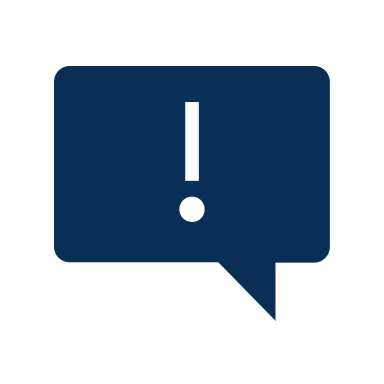 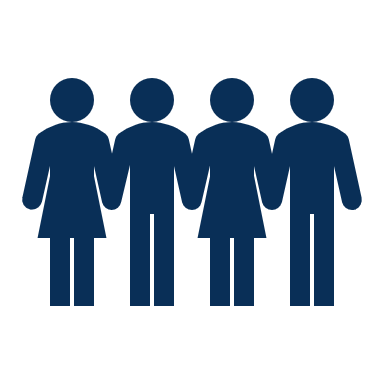 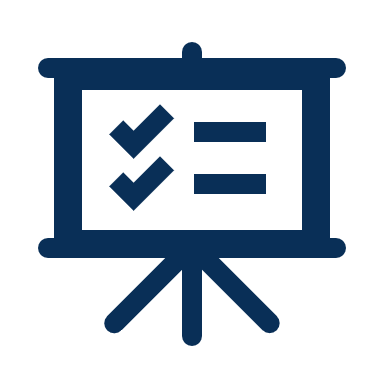 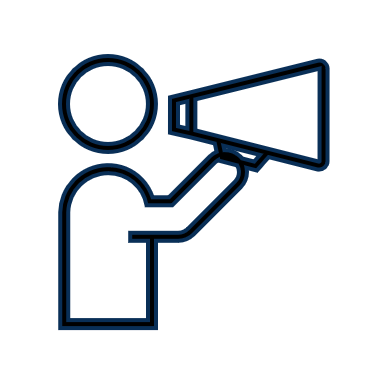 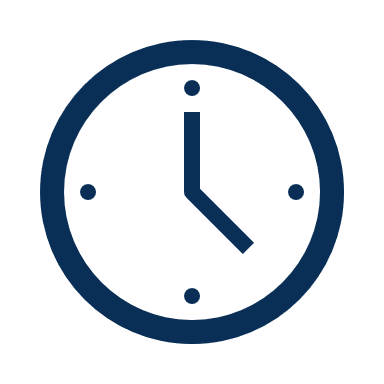 13
DUO / Service Desk Changes Announcement
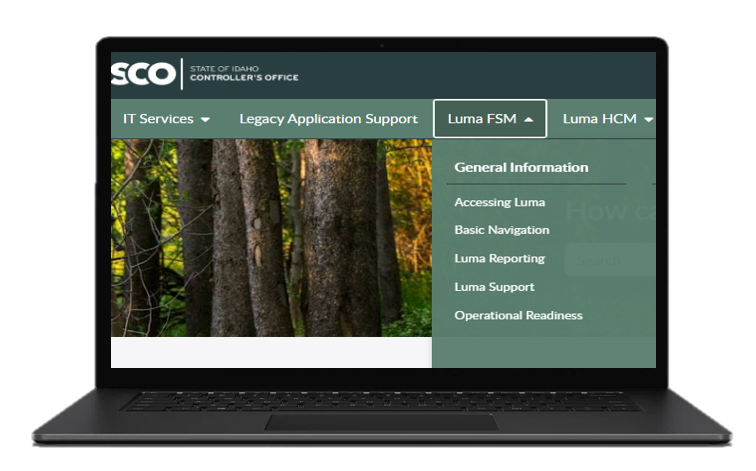 How to Access Service Desk

How to Register DUO MFA & Sign In
How to Access ED – New User

How to Access ED – Established User
Quick Reference Guides for Basic DUO/Service Desk
How to Access to ED – Reset Password
Coming soon! Videos of Basic Navigation and Service Desk
ADDITIONAL RESOURCES
Tours of Service Desk available now
14
Coming Soon!
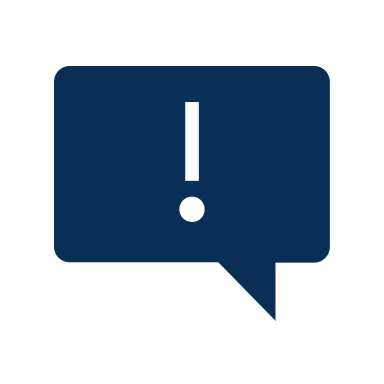 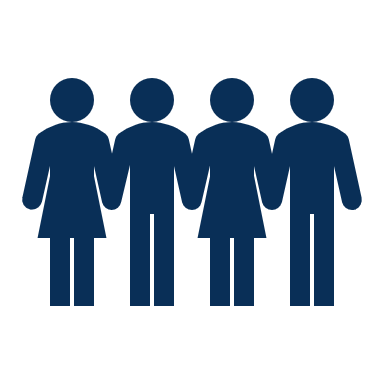 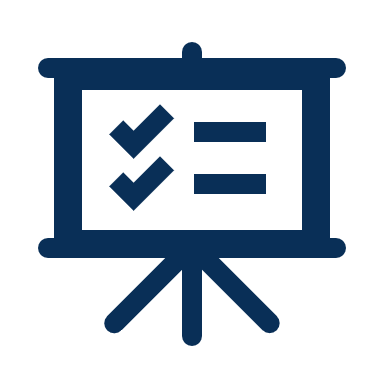 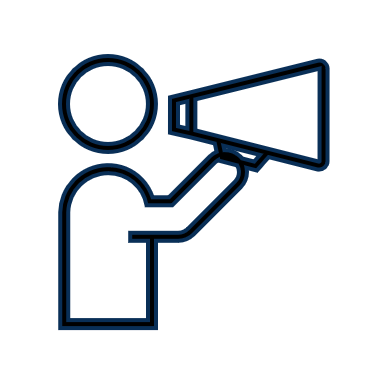 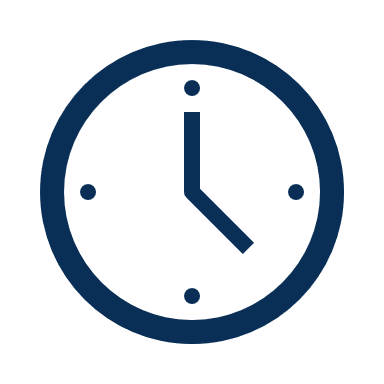 15
Coming Soon! Manager and Employee Role Workshop Recordings
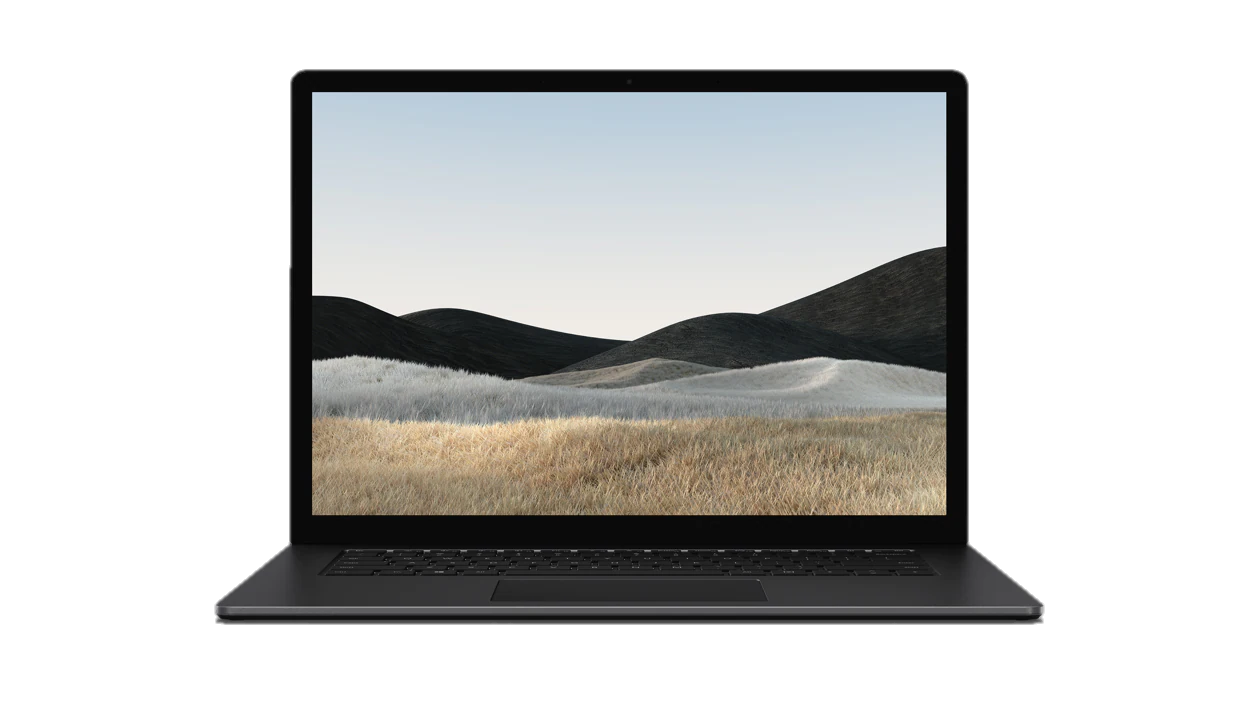 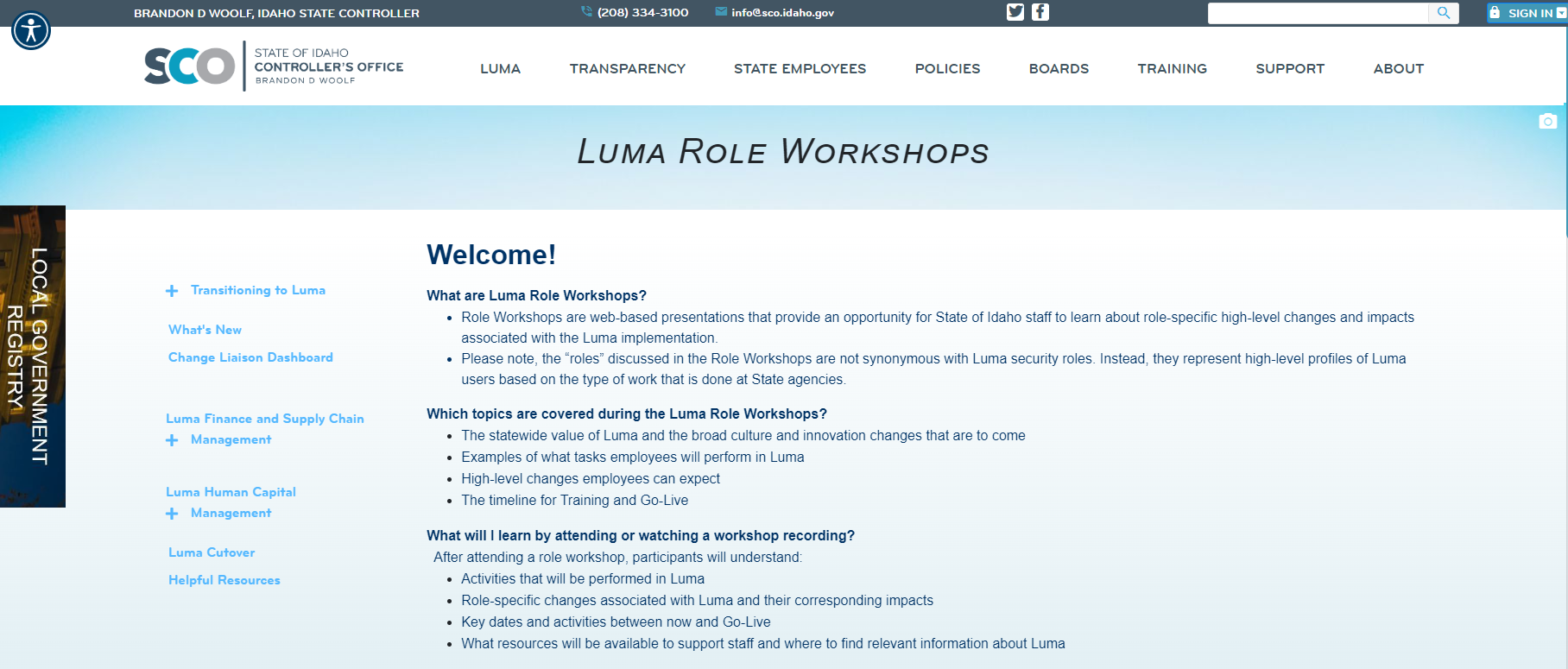 Be on the lookout for the Employee and Manager Role Workshop recordings, to be released the week of April 10th. 

In the meantime, you can find links and resources to all Role Workshops on the Luma webpage.
16
Toolkit Overview
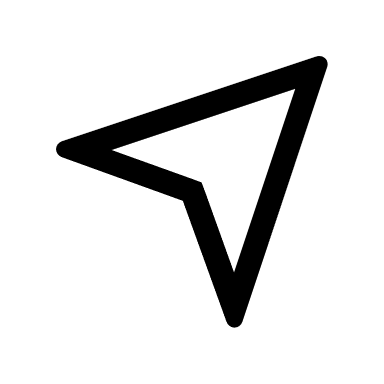 What is this communications toolkit?
This communications toolkit is a package of communications materials and resources (template emails, presentations, flyers, graphics, etc.) to help Change Liaisons communicate consistently about important topics. 
Why am I receiving this communications toolkit?
As each agency has unique communications practices and channels, you are encouraged to use the toolkit as it best fits your agency’s needs. We hope that this resource supports you in your role as a Change Liaison and helps champion Luma across the State.
How do I leverage this toolkit? 
Each item in the toolkit is accompanied with guidance on how to share messages with agency personnel. However, you know your agency best and we encourage you to customize the language provided in the tools. Also, consider how information is disseminated at your agency. Do you use Slack? Newsletters? A private website? Any channel that facilitates employee awareness of Luma is appropriate.
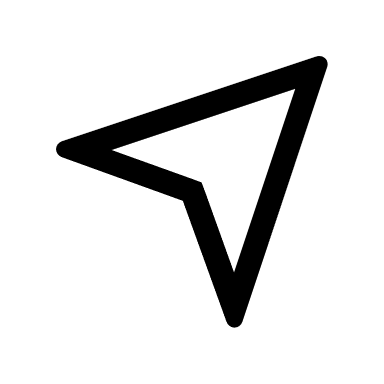 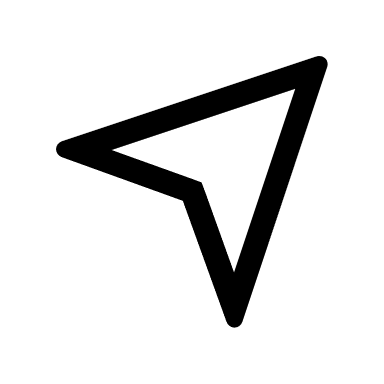 About Each Tool: How to Use
Each item in this toolkit is preceded by this table, which provides guidance on how to use the tool.
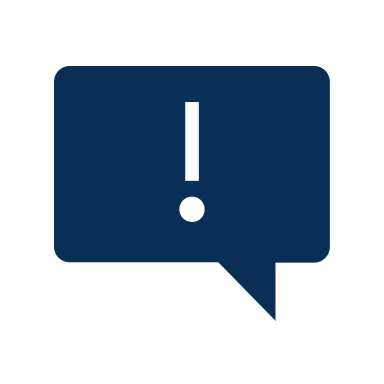 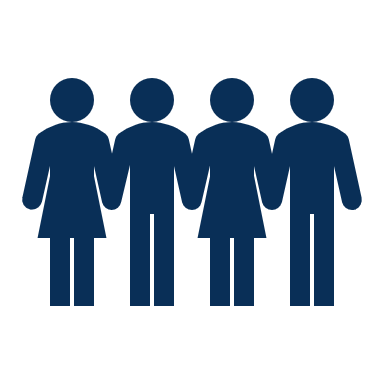 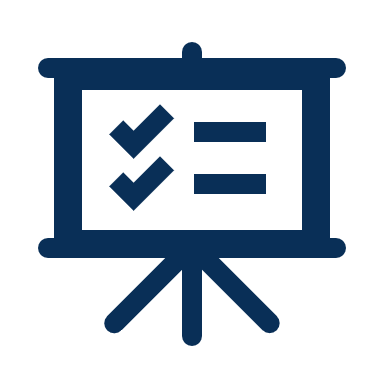 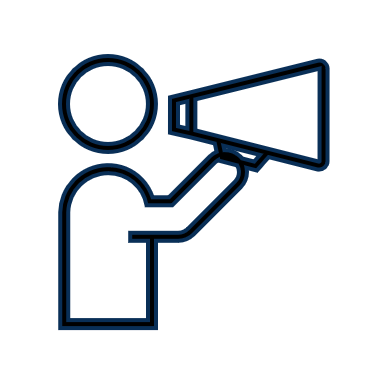 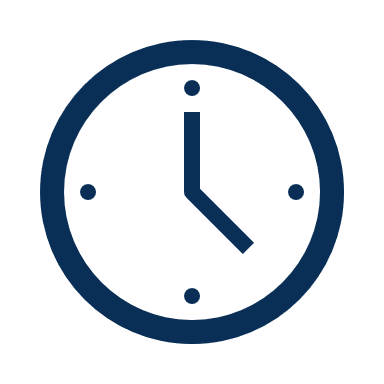 Share your feedback!
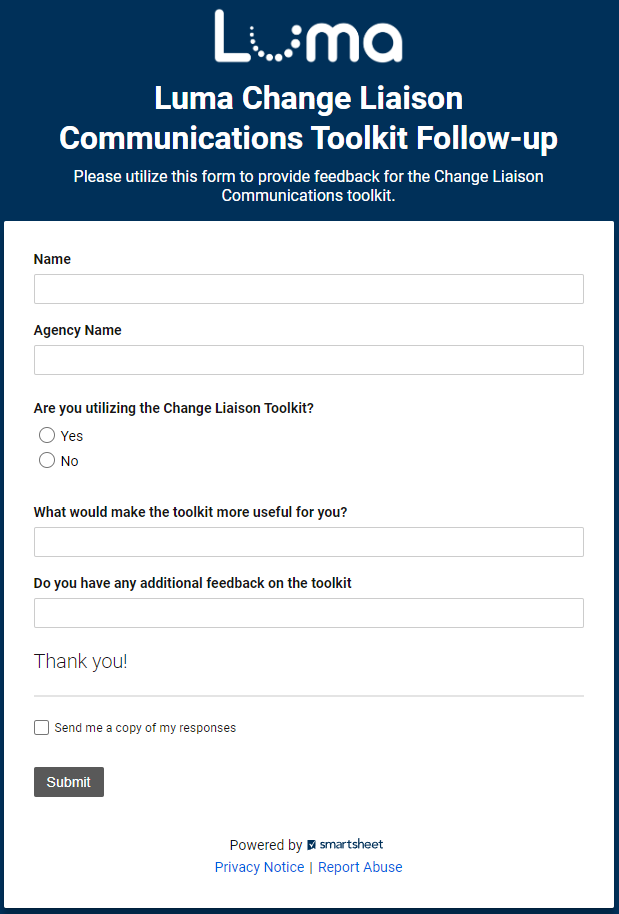 Let us know what you think of the toolkit!

Share your feedback on the easy-to-complete form anytime.

Access the form online here.
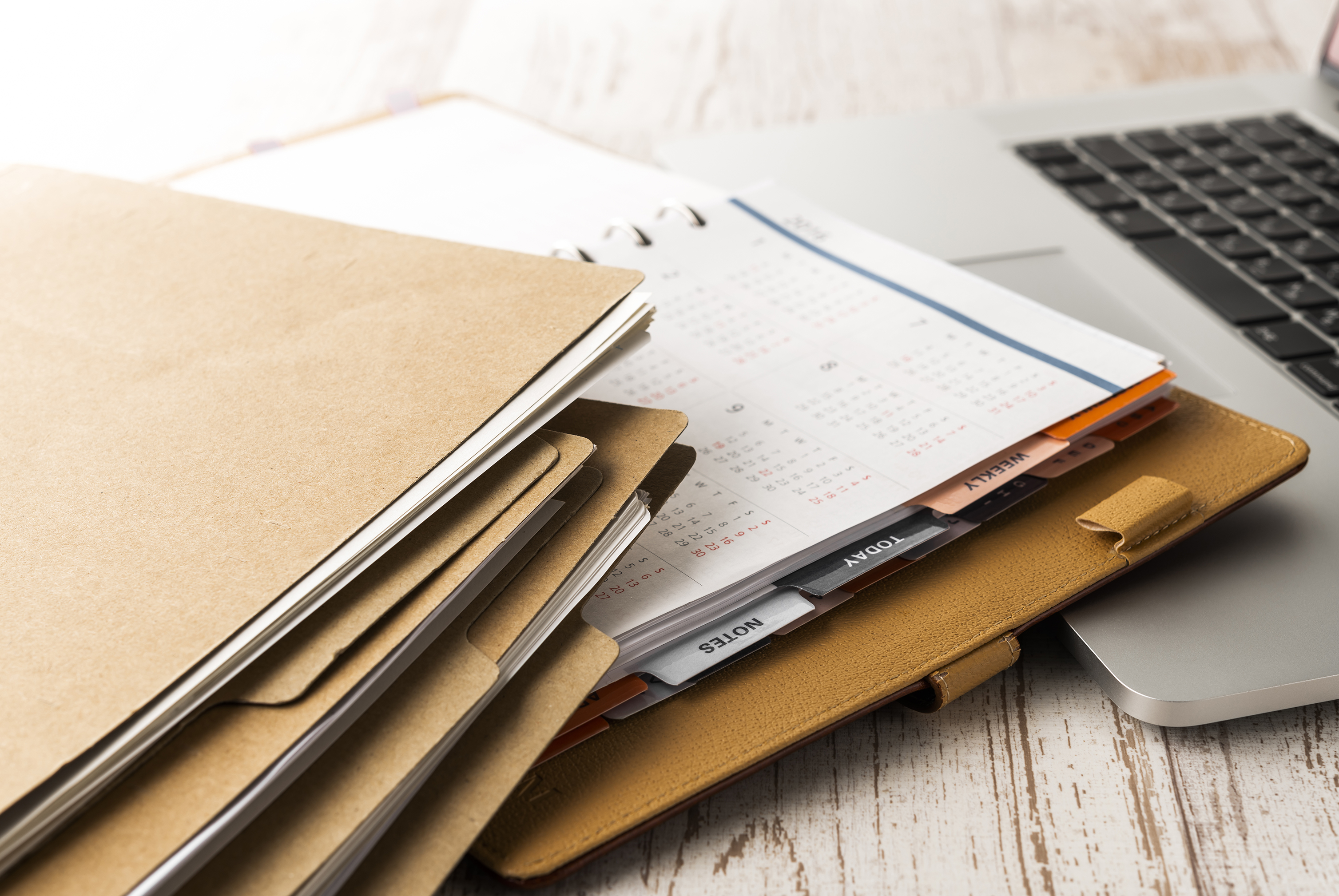 Resources
Have questions? Please contact or access the following:
Krystal Griffith
kgriffith@sco.idaho.gov
208-332-8861
Chris Lehosit
clehosit@sco.idaho.gov
208-332-8887
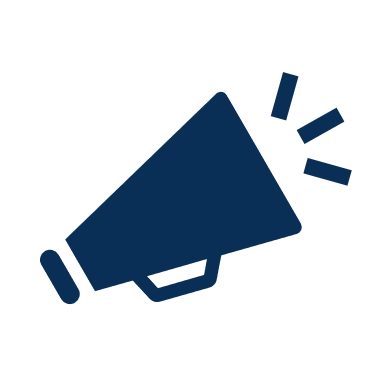 Agency Advocate – our Agency Advocates sit within the State Controller’s Office and are dedicated to a subset of agencies. They’re here to support you and your staff as we cross the finish line to Go-Live.
Elijah Stearns
estearns@sco.idaho.gov
208-332-8871
Danielle Stevens
dstevens@sco.idaho.gov
208-332-8868
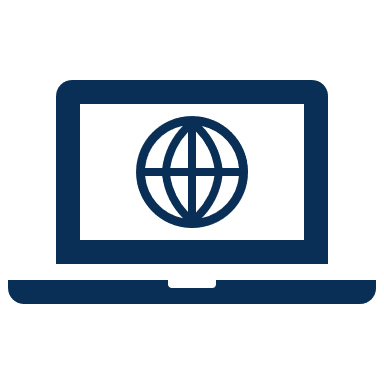 Revisit Existing Communication Channels – familiarize yourself with information already available about the Luma Project by visiting the Luma Website and the Luma YouTube Page.
Terminology and Acronyms
The following is a list of terminology and acronyms you will see in Luma Project communications and their meaning: